La Unión Monetaria Europea
La Unión Económica y Monetaria (UEM) es el área formada por el conjunto de países, dentro de la Unión Europea, que comparten no sólo un mercado, sino también una misma moneda, el euro, por lo que en ellos se ejecuta una política monetaria única. Además, coordinan las políticas económicas.
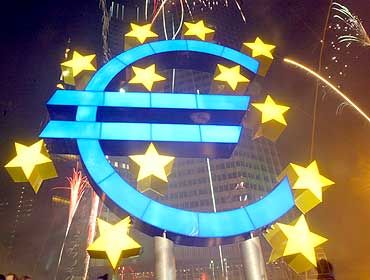 La Unión Económica y Monetaria (UEM) supone no sólo la integración de los distritos países miembros en un Mercado Común en el que se respeten las "cuatro libertades", es decir, la libertad de circulación de mercancías, servicios, personas y capitales. Igualmente, se pretende el establecimiento de una Política Comercial Común respecto a los países que no pertenezcan a dicho Mercado Común.
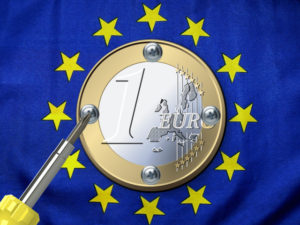 Además, la Unión Económica, que supone una coordinación de las políticas económicas para cumplir unos objetivos, se completa con la Unión Monetaria, proceso por el cual se instauró el euro como moneda única de una parte de los países de la Unión Europea.